美洲華語第四冊
第四課（繁體）
老師請善用第四冊DVD
第一週
課前活動
討論推廌影片： 作麵不馬虎https://www.youtube.com/watch?v=I4BUta5yHvw
課文：我不姓王（聽一聽）
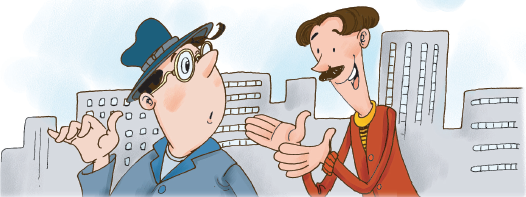 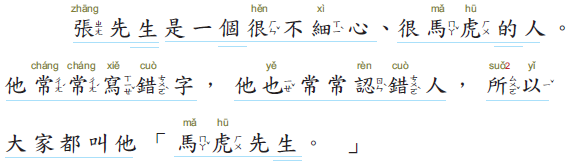 聽一聽
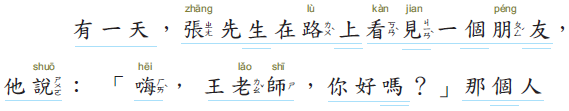 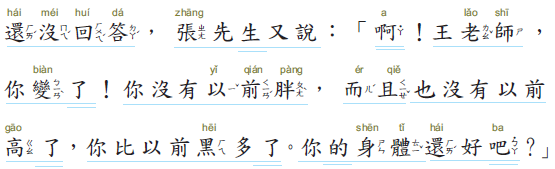 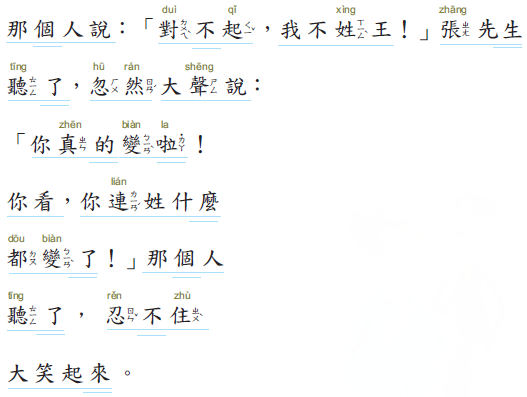 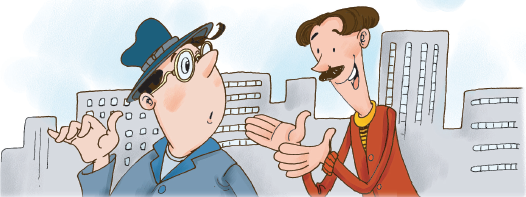 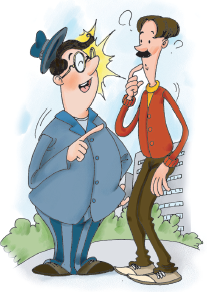 聽一聽
課文：我不姓王（想一想）
請同學回答問題
請學生聽完課文朗讀後，回答問題
１.大家都叫張先生什麼?
２.張先生認為他看到了誰？
３. 張先生覺得那個人怎麼了?
４. 那個人為什麼說他不姓王?
５. 這是怎麼一回事？
課文：我不姓王（唸一唸）
請同學朗讀
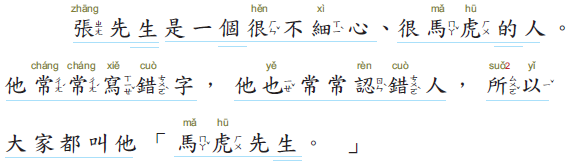 唸一唸
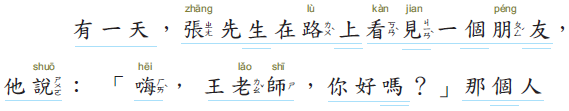 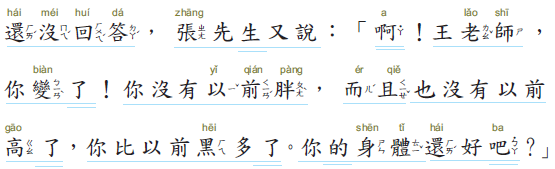 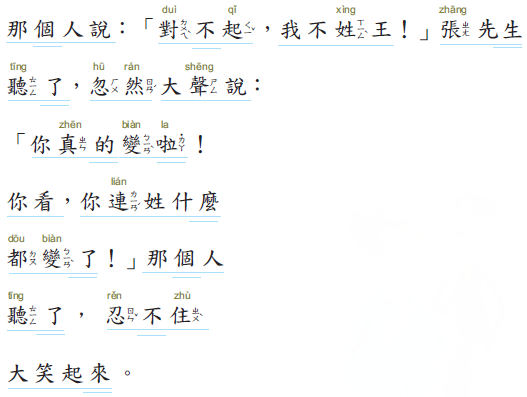 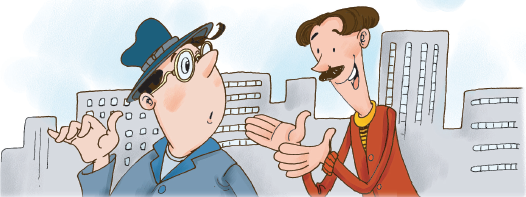 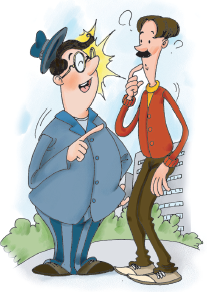 唸一唸
第一週生字
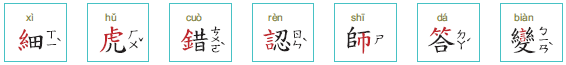 糹
田
細菌
細心
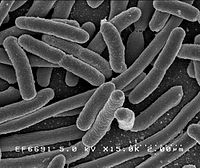 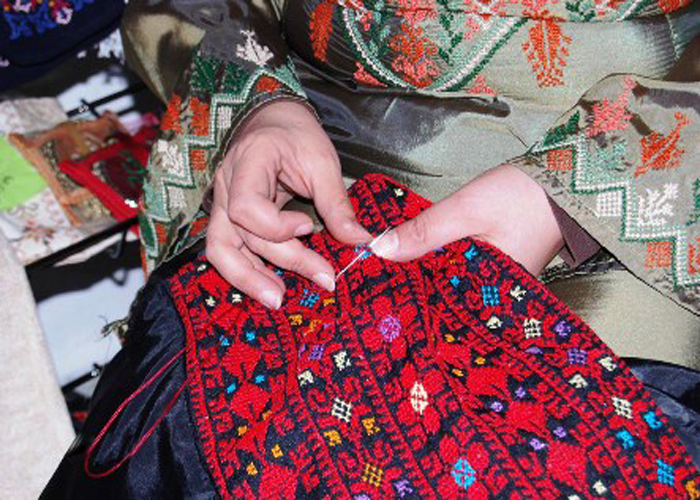 小美是個做事很認真的人。
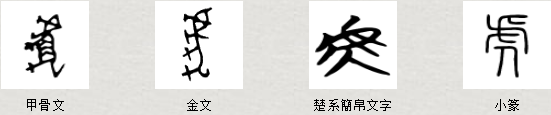 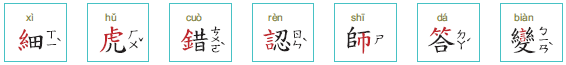 馬馬虎虎
老虎
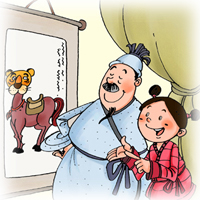 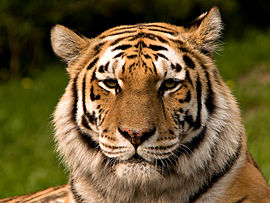 小王這次考試考得怎麼樣？
句子練習
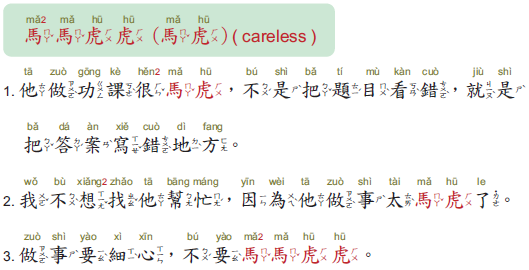 句子練習
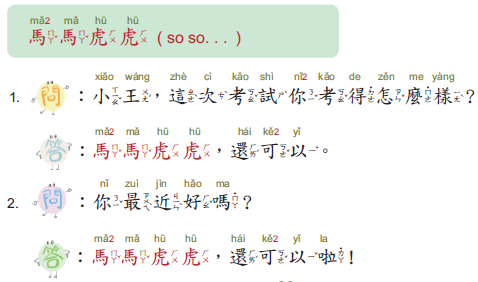 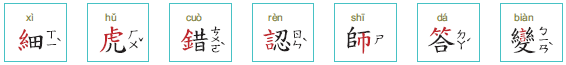 昔
錯字
看錯了
我人
s
５
找人
刃
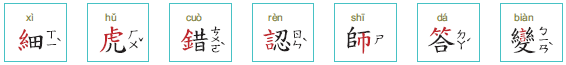 心
認真
認錯了
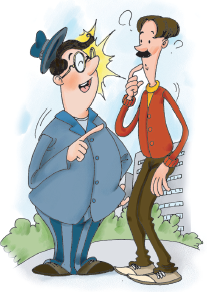 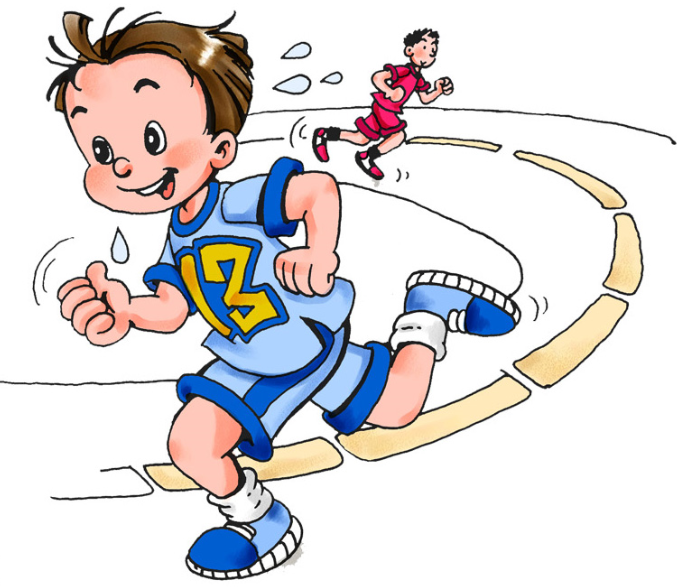 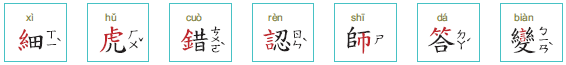 老師
師
巾
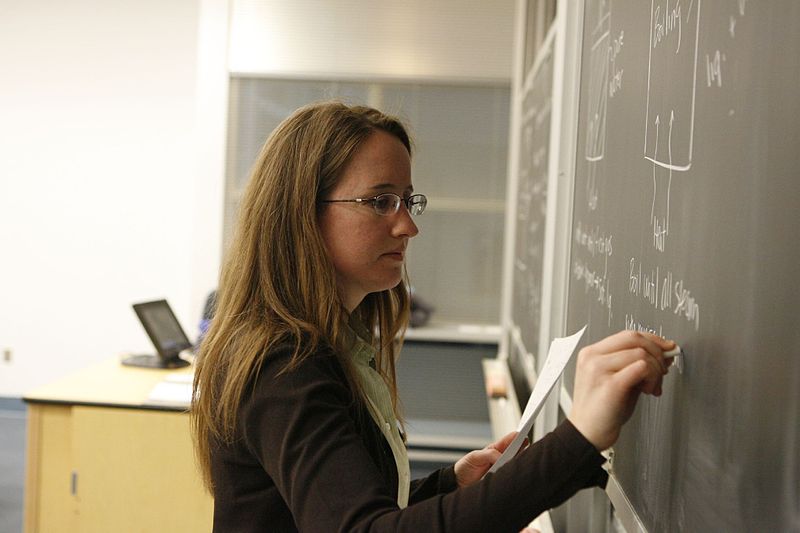 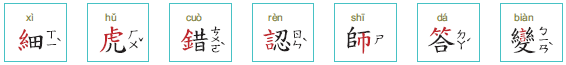 合
答案
這是一張紙
這是什麼?
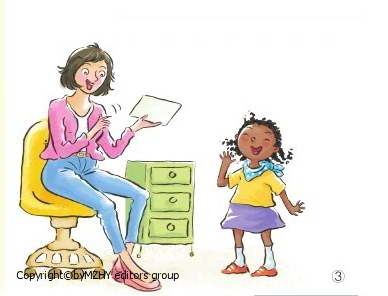 回答
句子練習
答錯
是非題
問答題
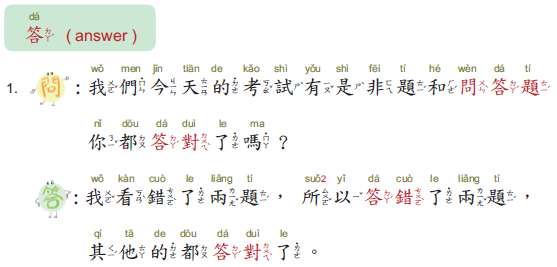 看錯
答對
糹
糹
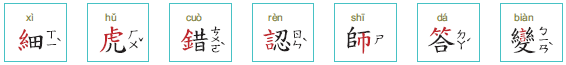 改變
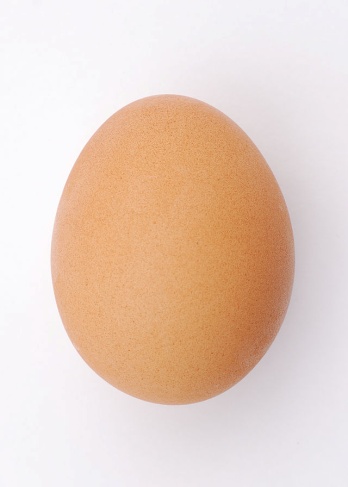 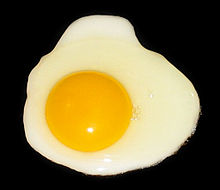 變少了
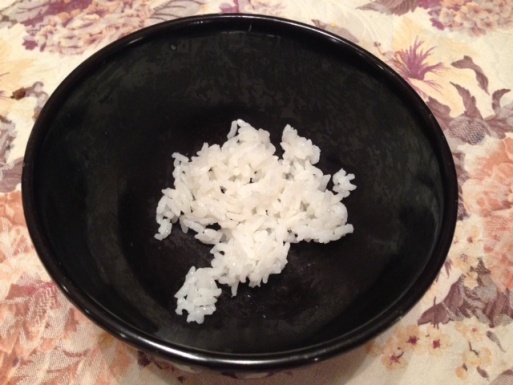 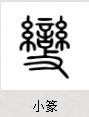 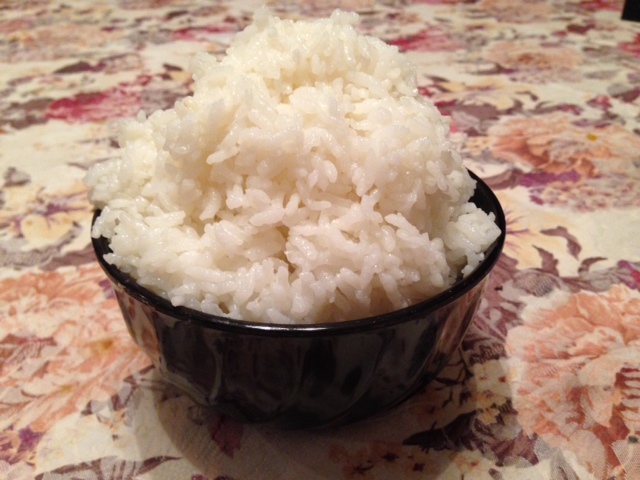 王老師來了！你看她一點都沒變！
句子練習
天氣
變得
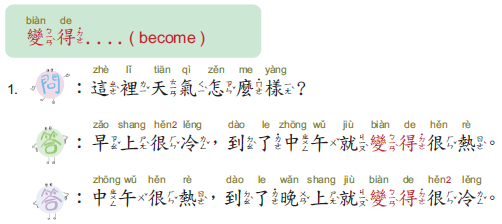 早上
中午
很熱
晚上
很冷
第二週
討論家中誰做事最馬馬虎虎，為什麼？
說故事－馬馬虎虎請到美洲華語網站下載ppt或利用美洲華語創作天地 http://blog.huayuworld.org/meizhouworld
可先讓學生只看圖片，請學生用中文把故事說出來，利用大家的想像力，再看文字或聽故事以強化對故事的了解。
第二週生字
刃
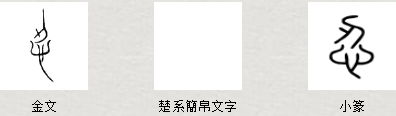 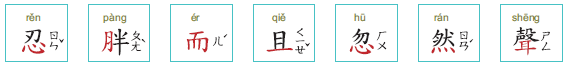 心
我現在想去洗手間，妳呢？
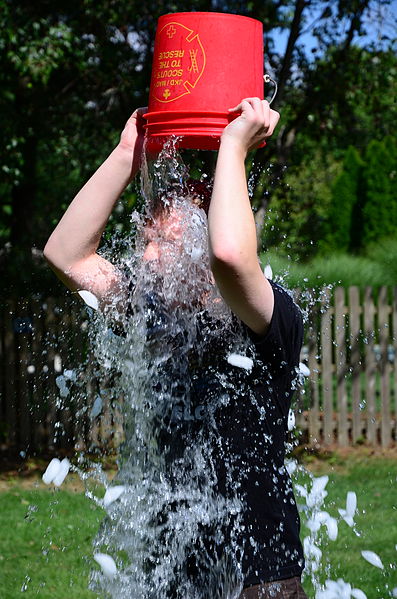 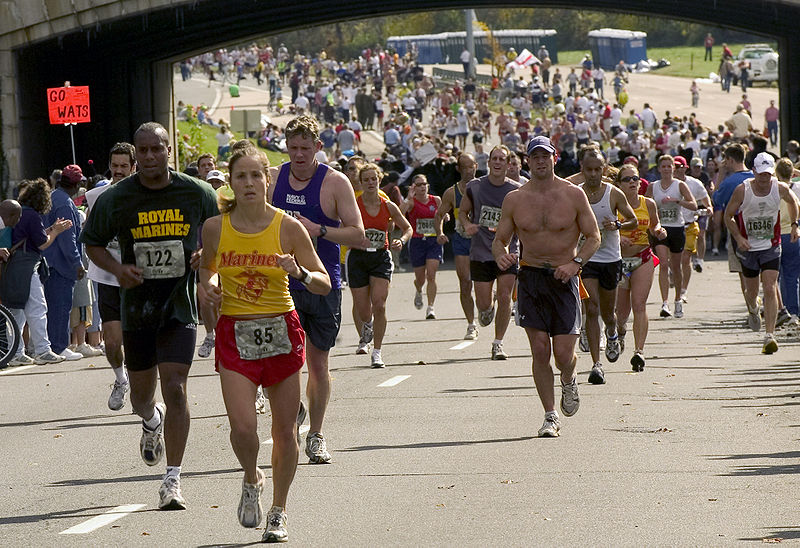 忍耐
Wiki,org-ice buck challenge
句子練習
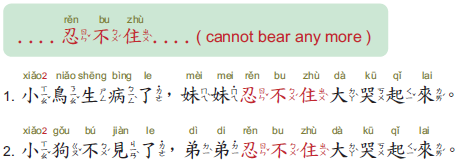 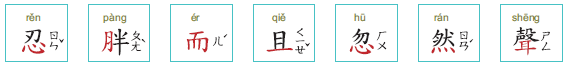 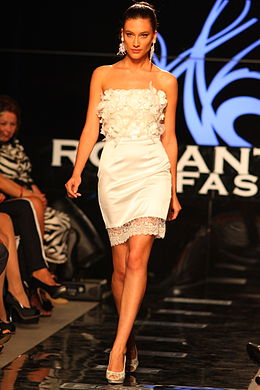 很胖
胖子
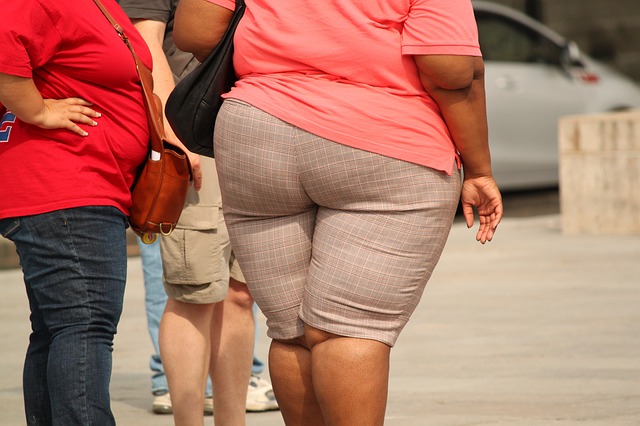 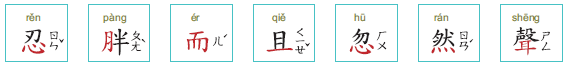 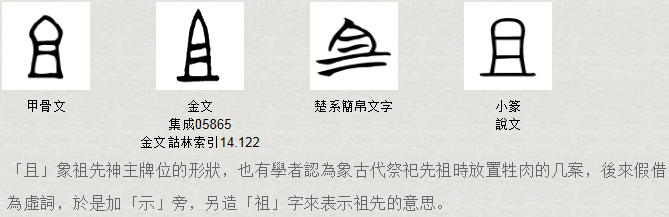 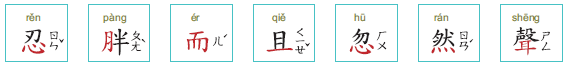 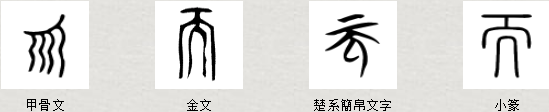 而已
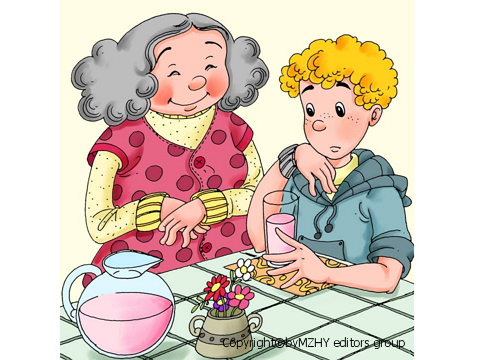 John每天早上只喝果汁牛奶而已!
而且
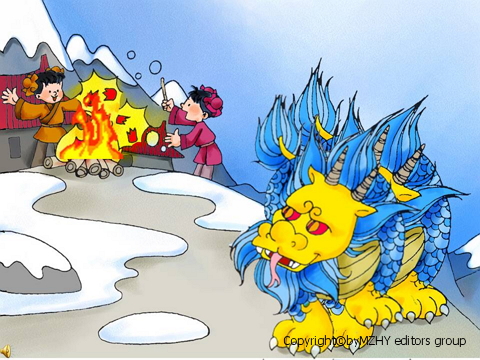 年不只是怕看到紅色而且還怕聽到爆竹的聲音!
天燈Wiki.org
勿
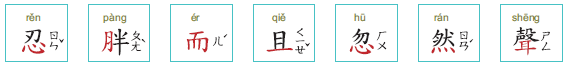 忽然下雪!
心
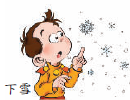 忽然飛了起來!
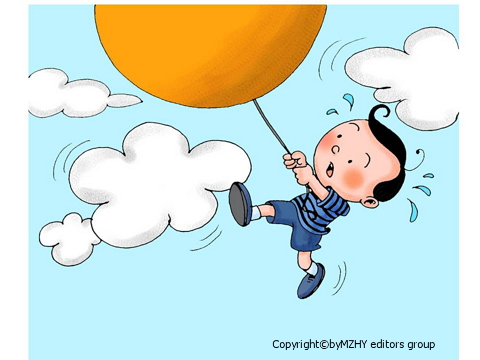 今天的天氣真奇怪！
然
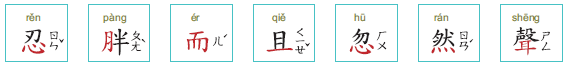 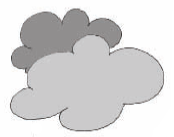 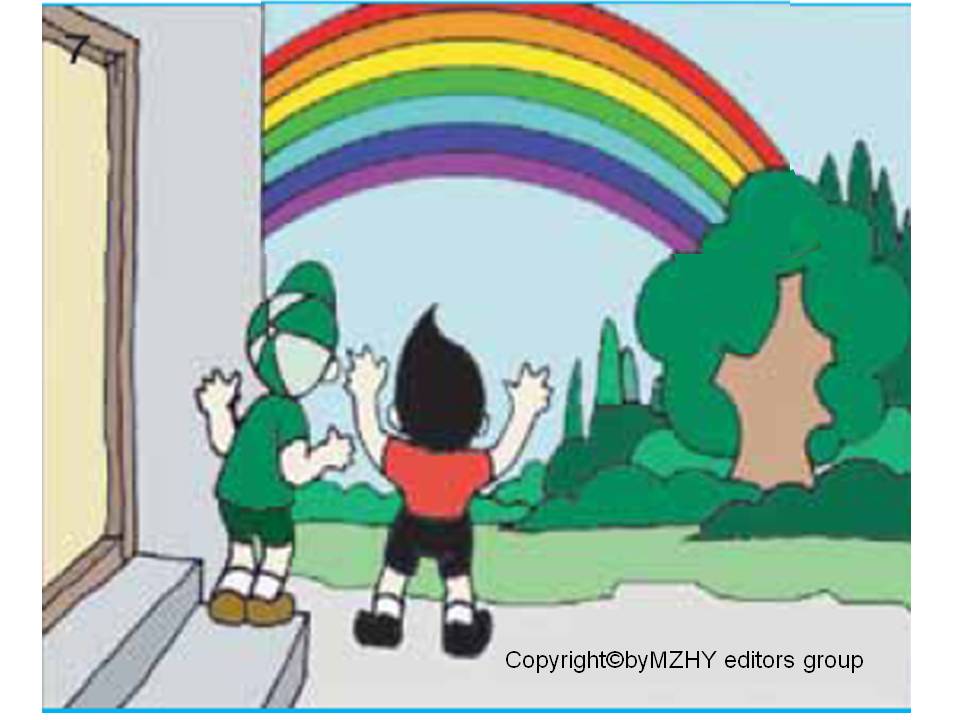 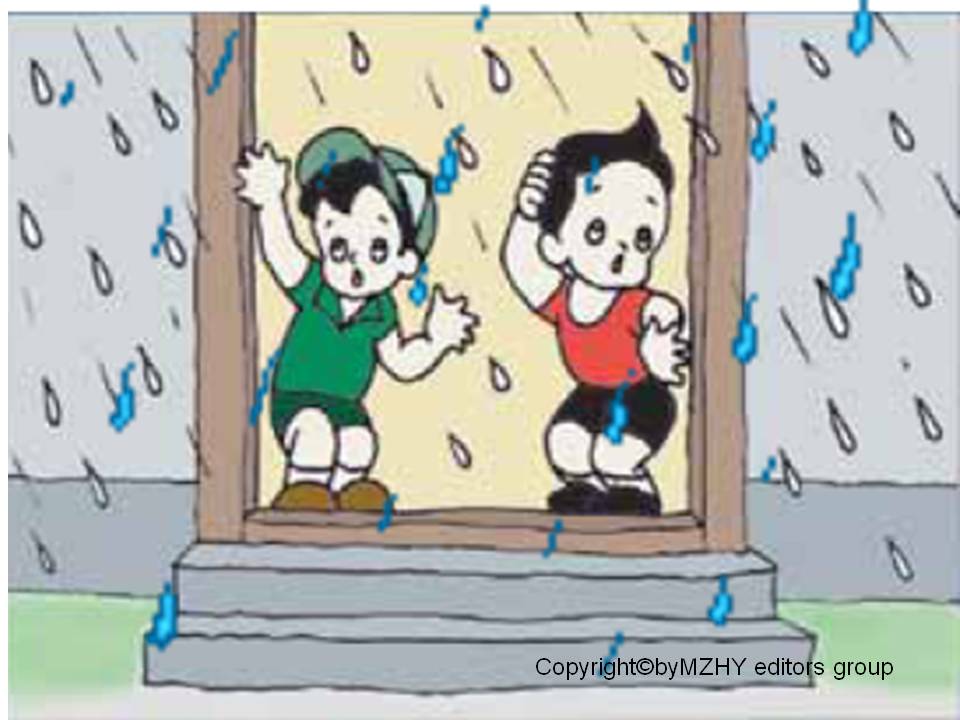 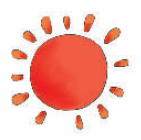 太陽出來了!然後就出現彩虹!
烏雲來了!果然下起雨!
句子練習
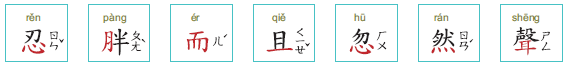 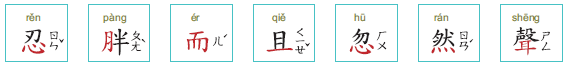 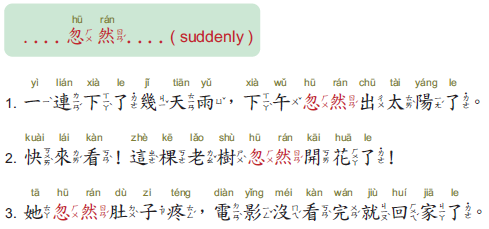 聲
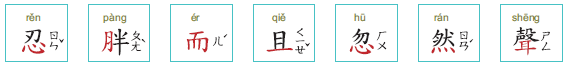 耳
聲音
大聲
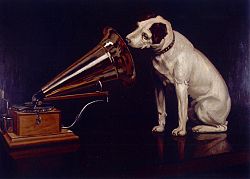 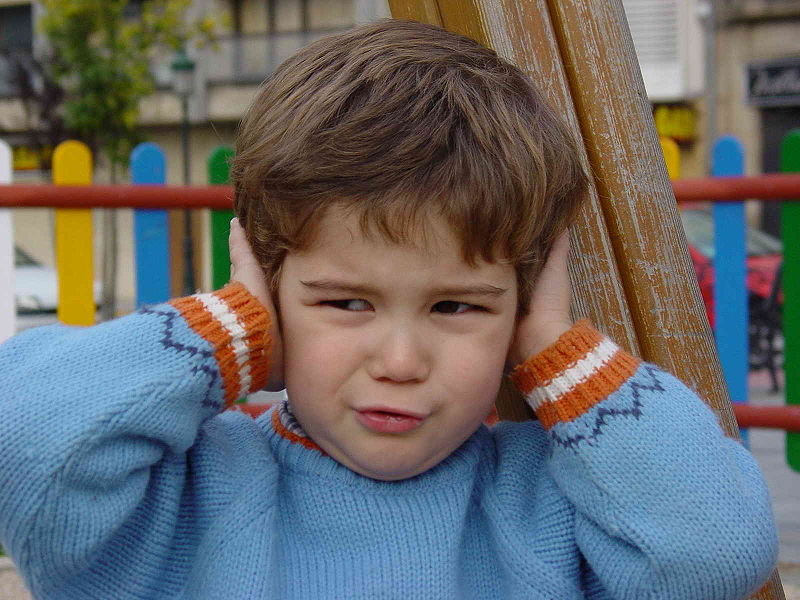 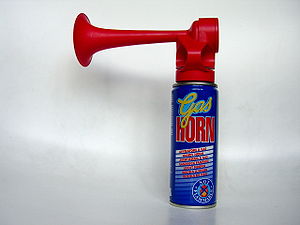 會話練習
因為…而且…所以…
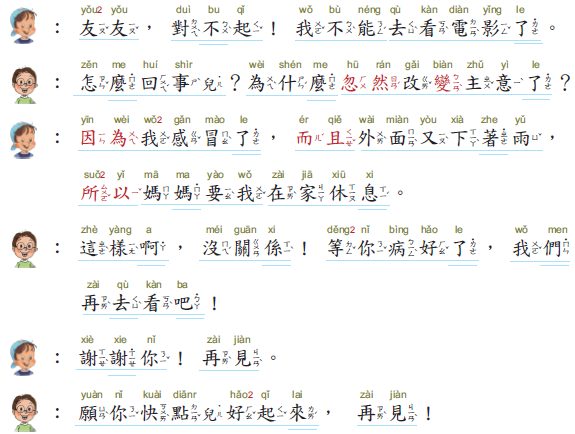 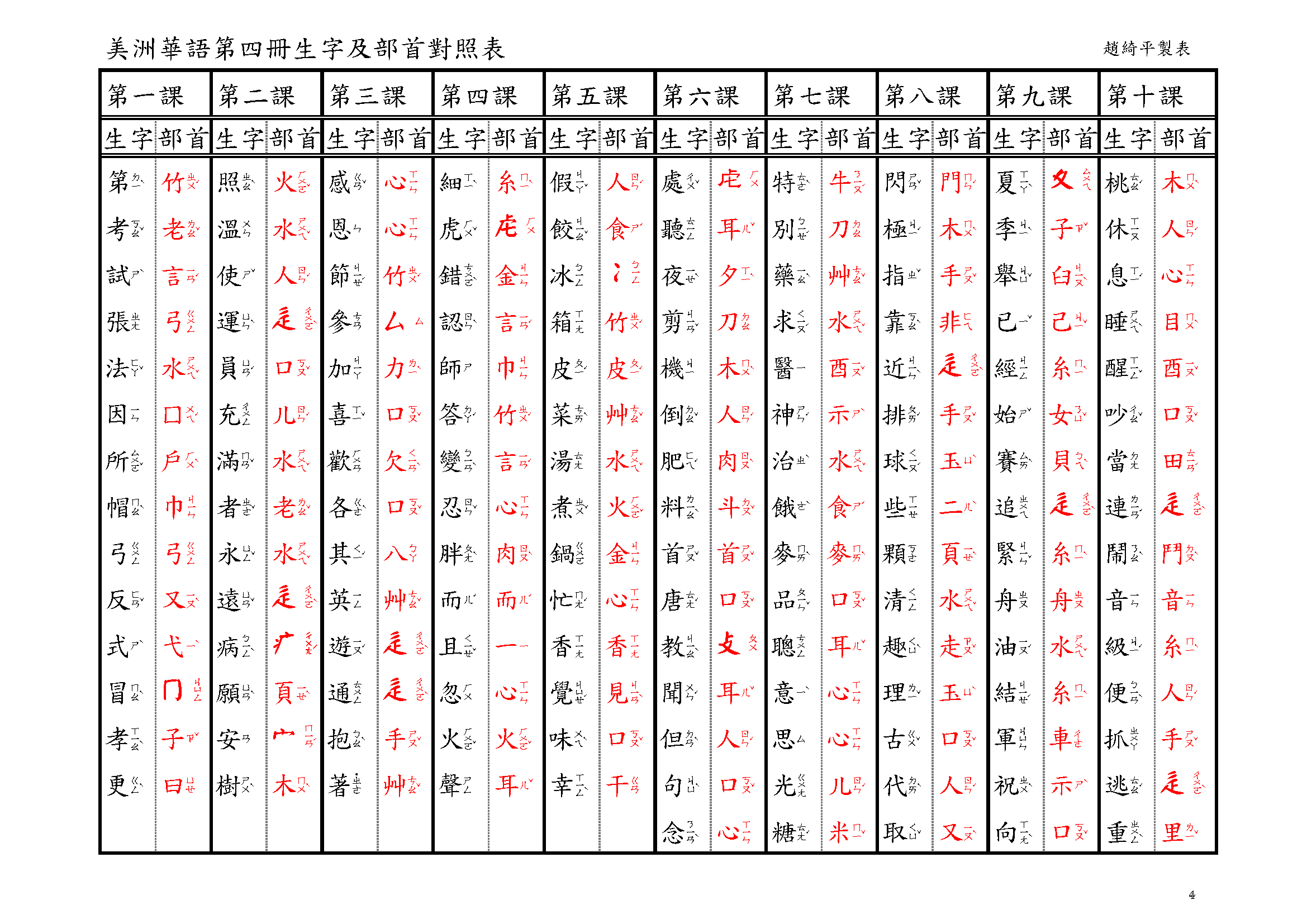